Force and Motion Vocabulary Rivet
Goal: Guess the word before I finish writing it!
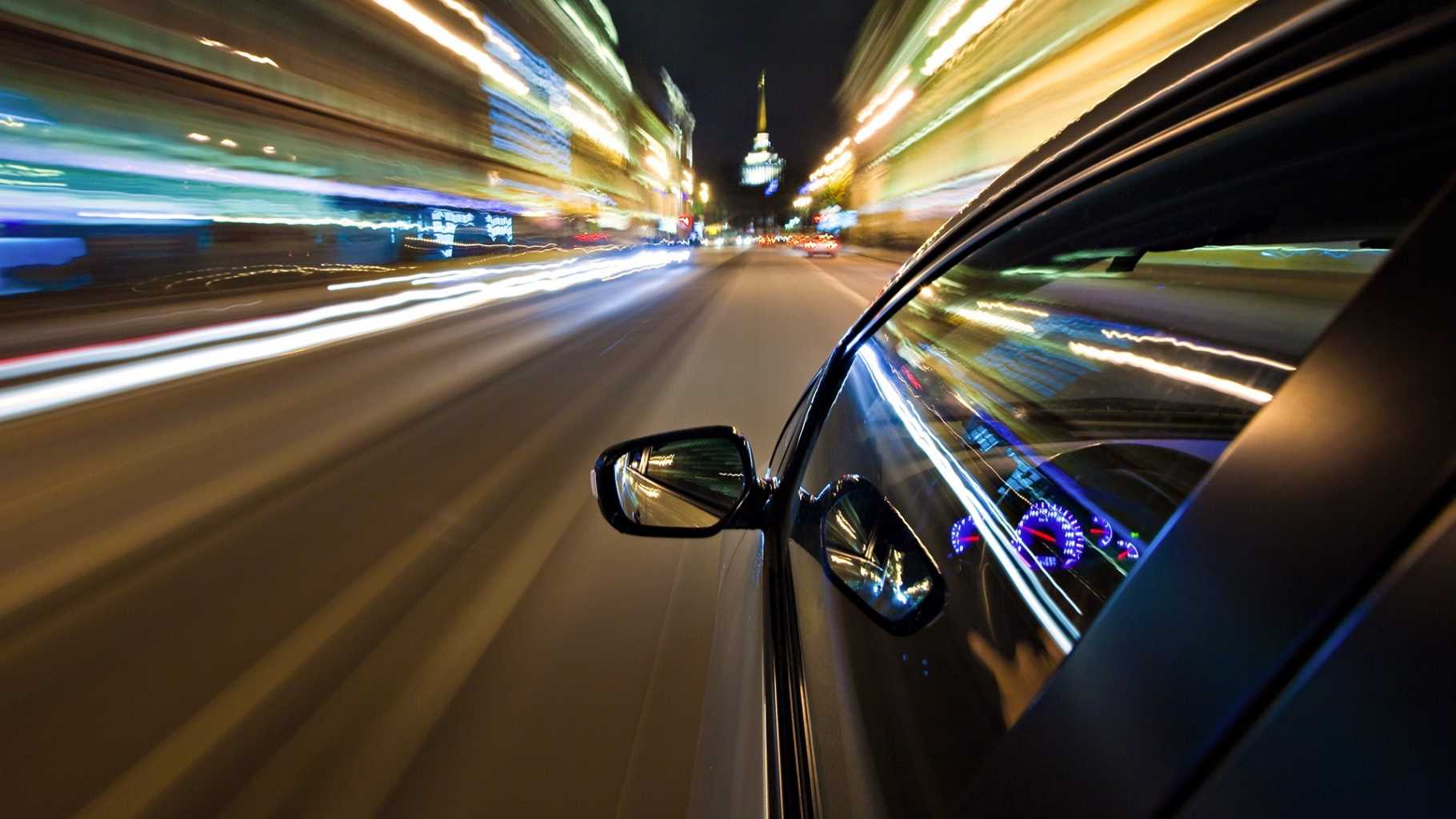 __ __ __ __ __ __ __
The study of energy and matter and how the two interact
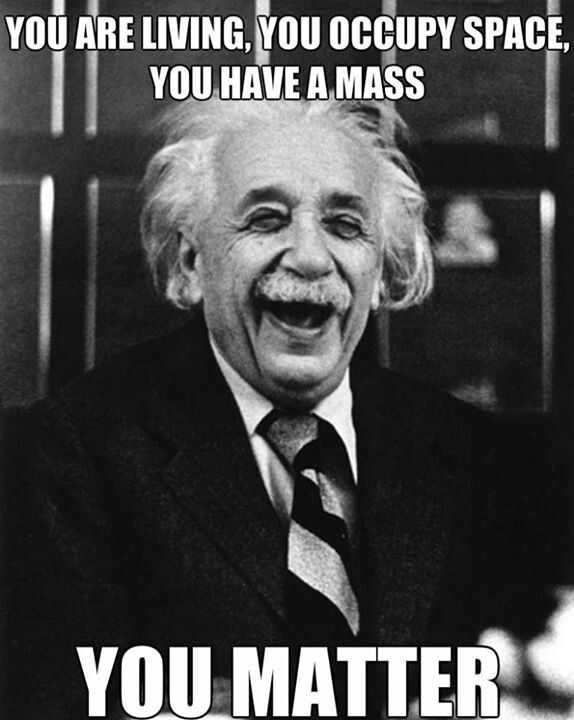 __ __ __ __ __
A push or pull that acts on an object
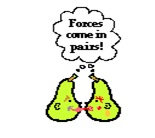 __ __ __ __ __ __
A change in an object's position
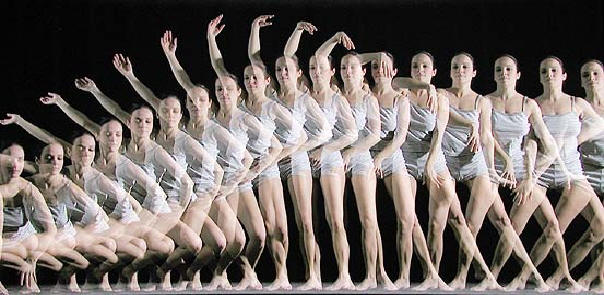 __ __ __ __ __ __ __
An attraction between the mass of the Earth and the mass of the object
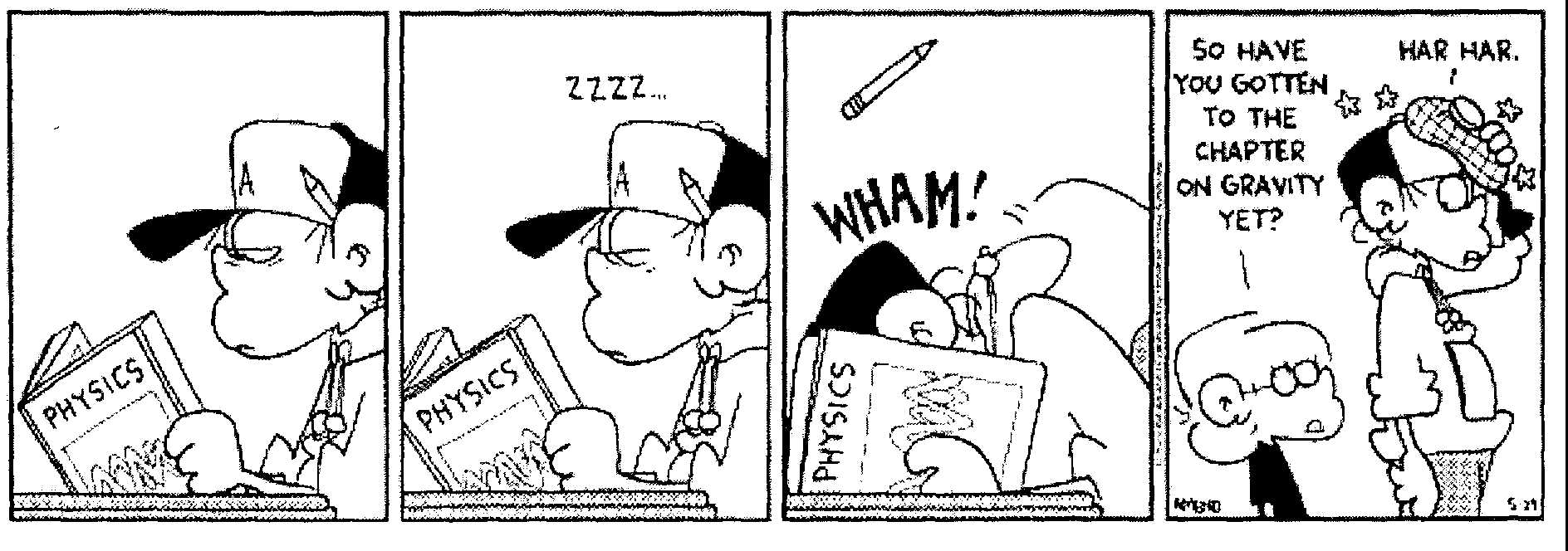 __ __ __ __ __ __ __ __
A force that opposes (acts against) a moving object
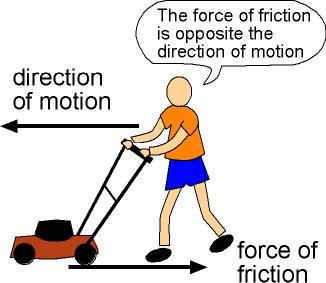 __ __ __ __ __ __ __
The tendency of an object to resist (stop) a change in motion
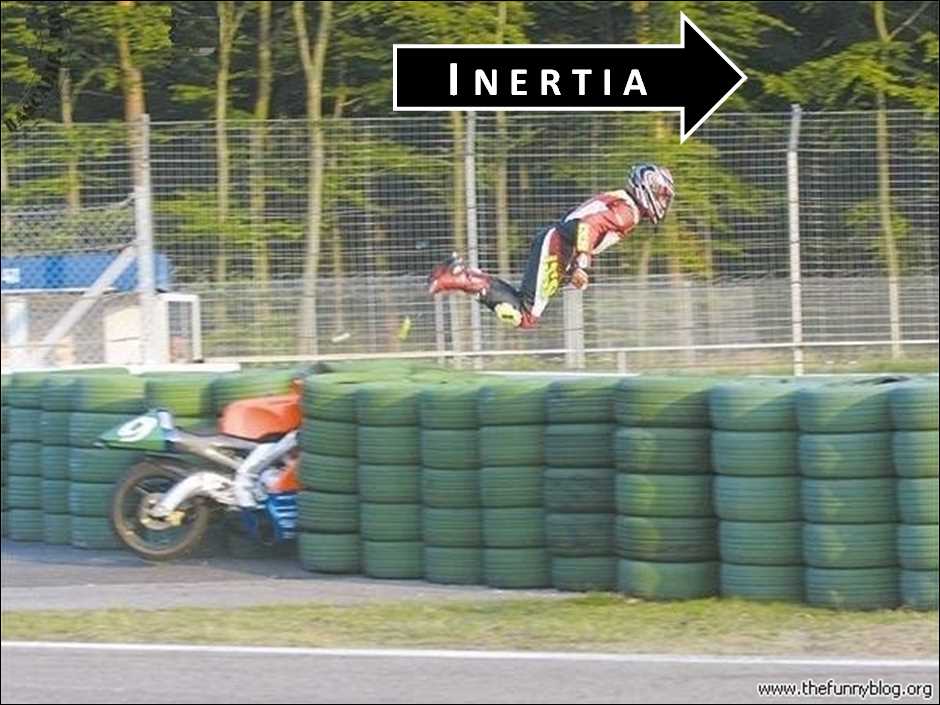 __ __ __ __ __
The change in an object's position over time
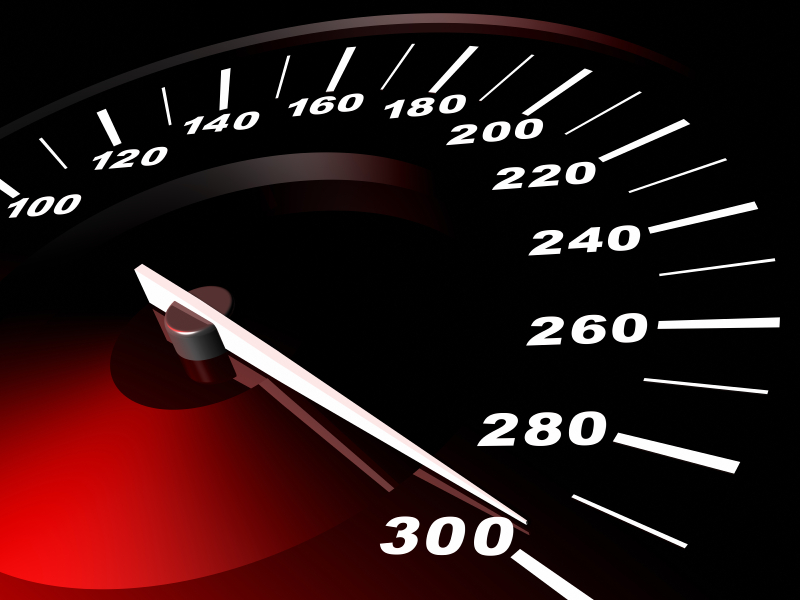 __ __ __ __ __ __ __ __
The speed of a moving object with its direction of travel
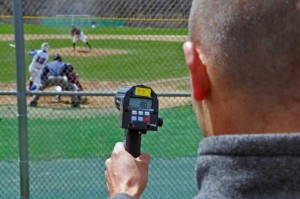 __ __ __ __ __ __ __ __ __ __ __ __
A change in an object's velocity
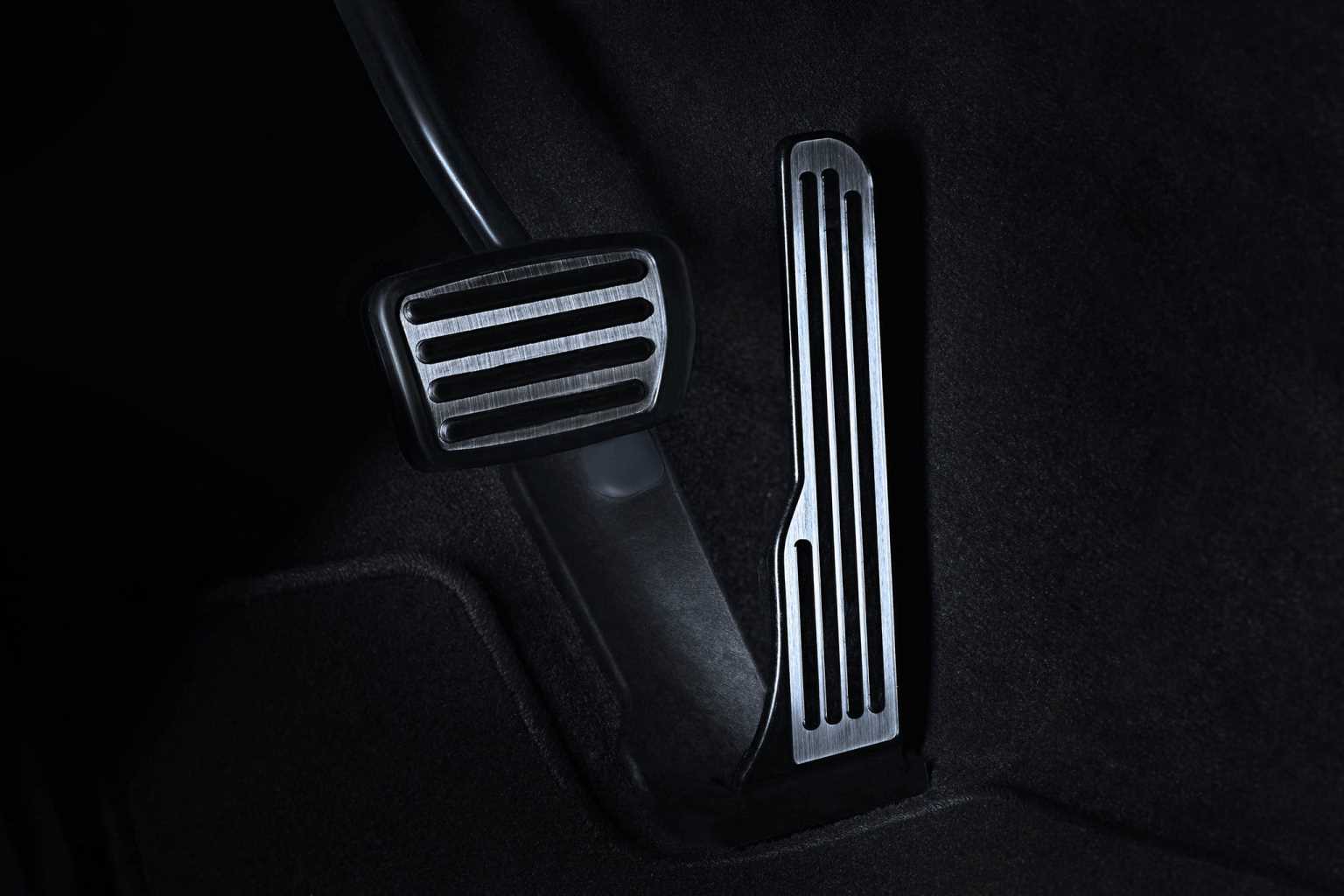 __ __ __ __ __ __ __ __ __ __ __ 
__ __ __ __ __
A force that pulls an object to the center of a rotation
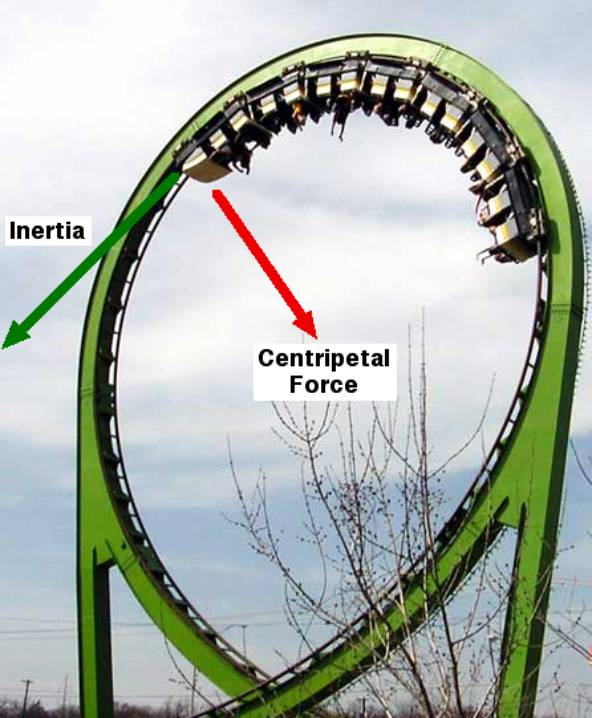